DSLs, Formal methods, and Feature models
the Story of intellectual tooling
Björn Engelmann, 
ben@intellectual-tooling.org

SPLC, 2019.09.13
Tooling
use
Goal
Tool
Tooling
use
build
invent
Concept
Goal
Tool
Tooling
communicate
trade
use
build
invent
Concept
Goal
Tool
2 Mio years ago
Tooling
communicate
trade
use
build
invent
Concept
Goal
Tool
improve
ChainS of Tools
Spear
Bags
Hammer
Knife
Leather
Shoes
Clothes
Physical Tooling & Intellectual Tooling
Improves our physical abilites
Strength (Hammer)
Periliousness (Knife)
Speed (Spear)
Range (Bow)
…
Improves our intellectual abilites
Memory (Writing)
Communication (Language, Writing, Smoke Signalling)
Abstraction (Mathematics)
Reasoning (Logic)
Creativity (SCAMPER)
…
2000 years ago
(Intellectual) Tooling
communicate
trade
improve
improve
use
build
invent
Concept
Goal
Tool
improve
improve
100 years ago
Software = DIGITAL Intellectual Tooling
copy(A)
communicate
use(A)
build
invent
Concept
Goal
Program
100 years ago
Software = DIGITAL Intellectual Tooling
copy(A)
communicate
improve
improve
use(A)
build
invent
Concept
Goal
Program
improve
improve
Software engineering
Editor / IDE
Syntax Highlighting
Code Completion
Refactorings
…
Continuous Integration
Type System
VersionControl
Interpreter
Build System
Language
Debugger
Profiler
Package Manager
Analysis / Verification
Synthesis /
Partial Evaluation
Libraries
Software Engineering
MDSD & DSLs
Tooling
generalize
Language Workbench
Engineering
specialize
DSL
specialize
specialize
DSL
DSL
…
BioChemistry
Variability
10 years ago
Software Engineering
MDSD & DSLs
Tooling
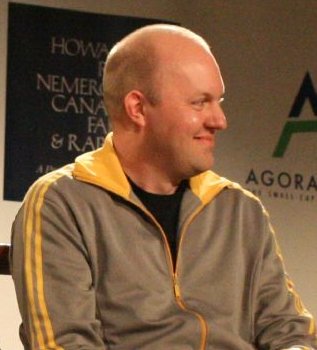 generalize
Language Workbench
Engineering
specialize
DSL
specialize
specialize
Marc Andreesen,
„Software is eating
the world!“
DSL
DSL
…
BioChemistry
Variability
Where to go from here?
Is our current (digital) Intellectual Tooling sufficient?
Where to go from here?
Is our current (digital) Intellectual Tooling sufficient?
Program
Language
Language Workbench
Where to go from here?
Is our current (digital) Intellectual Tooling sufficient?


Handling Complexity with Confidence
Formal Methods
Program
Language
Language Workbench
advantages
DSLs + Formal Methods
Domain-Specificity + Accessibility + Utility
Utility = Handling Complexity
             with Confidence.
Accessibility = User do not need a degree in FM.
Domain-Specificity = Applicable to other Domains than SE.
Division of labour (accessibility)
User
DSL
Language
Engineer
Semantics
Formal Method
Software Engineering
Formal methods
& Domain-Specificity
Def: Any method to formally establish the
 correctness of a program.
generalize
Def: Any method to formally establish well-defined properties of a model.
specialize
specialize
Variability
Establishing
Absence of
Dead Features
in a Feature Model.
Establishing
Deadlock-Freedom
in a Business Process.
Business
Process
Modeling
architecture
DSL2
DSL1
DSL3
DSL4
Semantics
Semantics
Semantics
Semantics
FM Integration
FM Integration
FM Integration
FM Integration
SMT Solver
SMT Solver
Model Checler
Probabilistic
Model Checler
architecture
User
Reduce Redundant Effort
Provide Common Infrastructure
Expression Language
Simplify Integration of FM
Foster Adoption
DSLs
Semantics
FM Integration
SMT Solver
Model Checler
Probabilistic
Model Checler
architecture
User
DSLs
Domain Knowledge /
Language Engineering
Semantics
FM Integration
Formal Methods
SMT Solver
Model Checler
Probabilistic
Model Checler
architecture
Model
Language Semantics
Language Engineer
Domain-specific Properties
SolverTask
Logic
Encoding
Formal Methods
Specialist
SMTLIB / Promela / …
DEMO TIME
Lessons Learned (development)
Build a team! (Do not attempt this alone)
Challenge: Reaching Above-Human Levels of Confidence
Chose your Components wisely
Offer it for free (Make it Open Source, if possible)
Find Real-world users for Beta-Testing
Colleagues are not Users
Lessons learned (industrial application)
Test your Scalability! (S)
Features you offer will be used (S)
Significance („purely academic excercise“ vs. „Bare necessity“)
Usability is key (S)
Talk to the Customer first
Understand needs and expectations
Explain the solution without technical details (S)
Project: Intellectual-tooling.org
(currently under construction)
Developing a Framework for Building Formal Method-enabled DSLs
Think: „Formal Language Workbench“
Demos
Feature Models (in progress)
BPMN
Security
Robotics
(small) Group of Individuals
Sharing the Vision to Advance Intellectual Tooling
Language Engineering & Formal Methods Know-How
BUT: Lack of Domain Knowledge
Domain
Knowledge
Formal
Methods
Language
Engineering
summary
Think Big!
You are Intellectual Tooling Experts!
Let‘s connect! (intellectual-tooling.org)
Thanks 4 yoUR attention
Challenges ahead of us
Car → Connected, Self-Driving Car; Airplane → Drone
Distributed Swarm of Autonomous Cyber-Physical Systems
Hard Safety Requirements
Hard Real-time Requirements
Peer-to-peer → BlockchainDistributed, Crypto-System
Timing Requirements
Game-Theoretic Requirements (Incentives)
High Correctness Requirements (Financial Loss)
Gene-Manipulation, Algo-Trading, Cyber-Security…
Current situation
Increasing Complexity => Increasing Risk of Failure
Increasing Criticality of Requirements => Increasing the Impact of Failure
Current situation
Increasing Complexity => Increasing Risk of Failure
Increasing Criticality of Requirements => Increasing the Impact of Failure
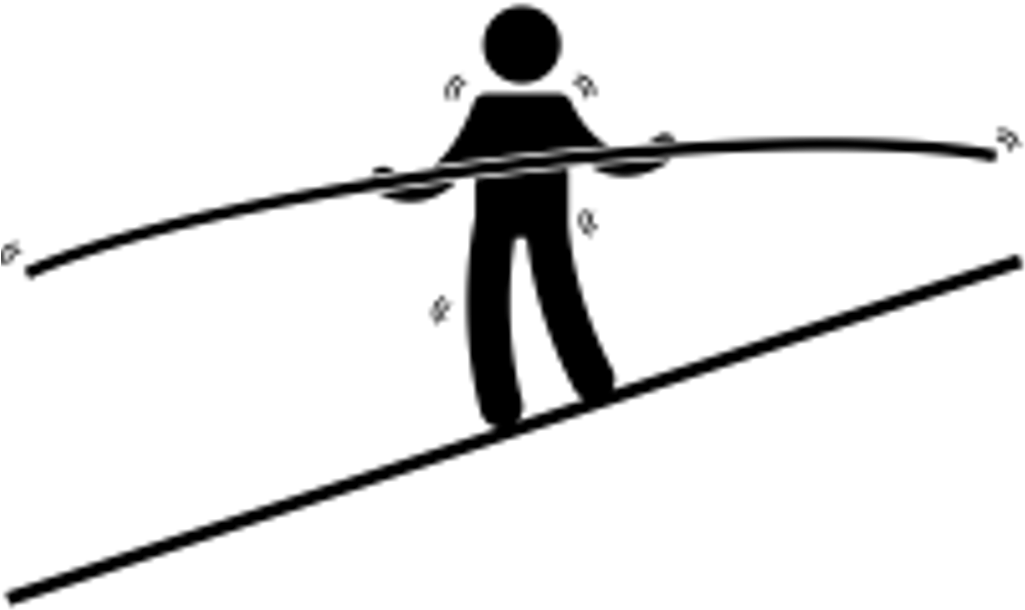 Handling complexity
Problems
Scarcity of Reviewers
Time-consuming
Social Phaenomena
Interaction between Reviewer and Author
Relationship between the two
Admiration
Organizational Roles
Human Limitations
Tiredness
Distractedness
Lack of Motivation
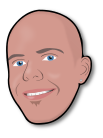 Review
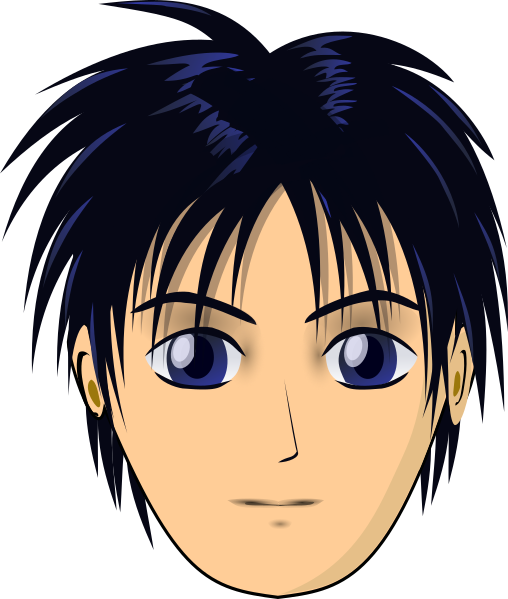 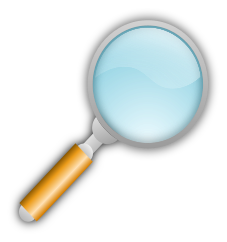 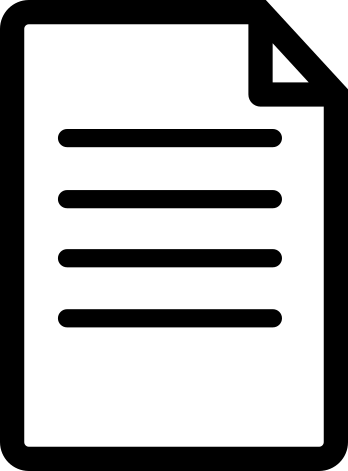 Formal methods
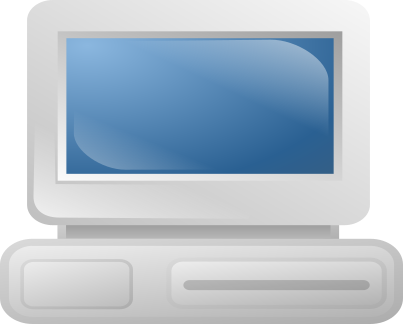 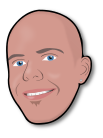 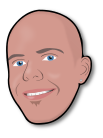 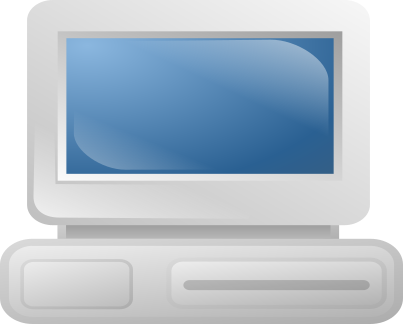 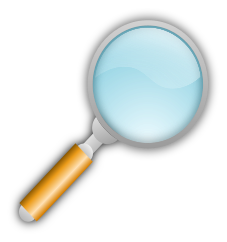 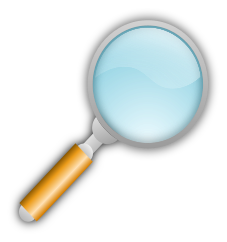 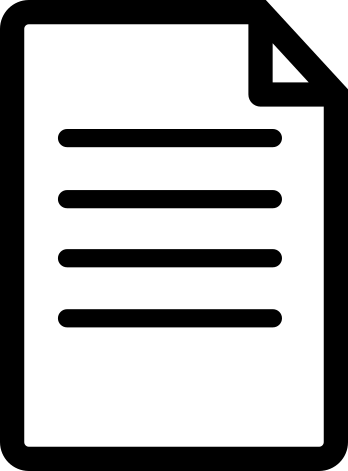 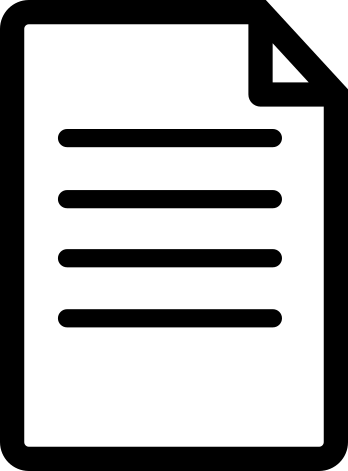 What kind of problems will we be dealing with in the future?
Digitalization
Complexity for humans
Machine Learning
Complexity for computers
What kind of problems will we be dealing with in the future?
Digitalization
Advanced
Intellectual Tooling
Complexity for humans
Machine Learning
Complexity for computers
Example 1
Expressions
FeatureModels
includes
Example 1
Expressions
extends
Restrict (no Lambdas)
Extend by References to
Features
Attributes
FeatureModels
includes
Example 1
Expressions
extends
Restrict (no Lambdas)
Extend by References to
Features
Attributes
FeatureModels
includes
Semantics of
Expression
Semantics of 
Expressions with
References
Semantics of FeatureModels
includes
extends
Example 2
FeatureModels
BusinessProcesses
references
PresenceConditions
Example 2
FeatureModels
BusinessProcesses
extends
references
PresenceConditions
BusinessProcesses
With
PresenceConditions
extends
Example 2
FeatureModels
BusinessProcesses
extends
references
Deadlock-Freedom
PresenceConditions
BusinessProcesses
With
PresenceConditions
extends
extends
X →
 For all Variants: X
Deadlock-Freedom for all Variants
extends